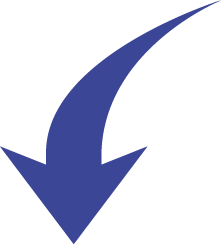 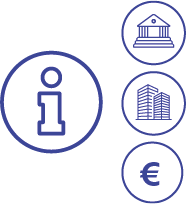 Universities
Universities of applied sciences
Research institutes
Research funders
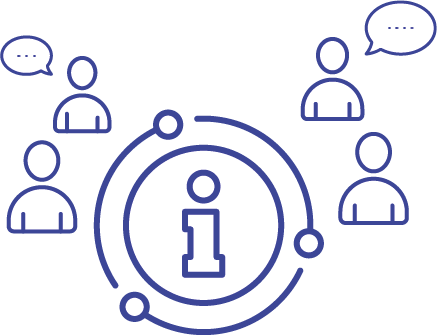 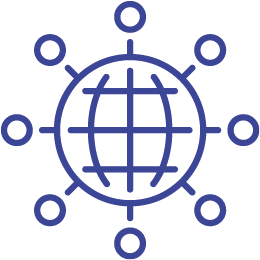 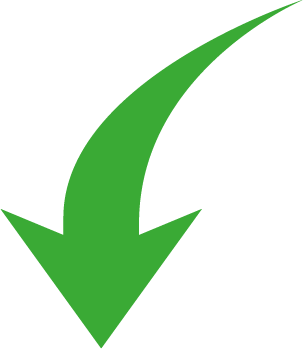 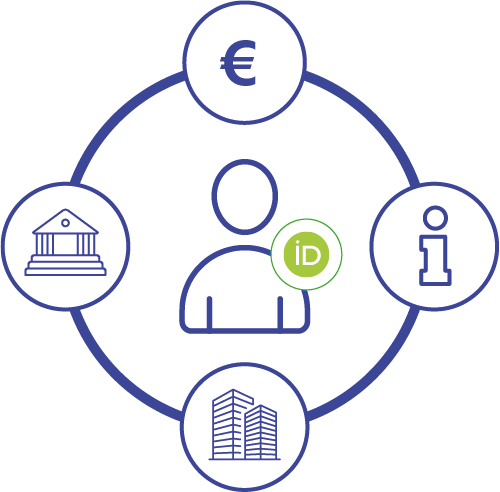 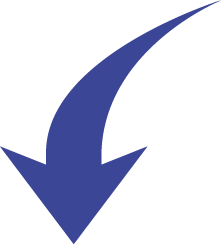 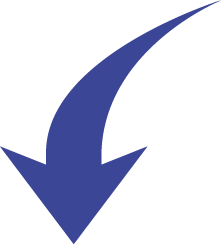 International connectivity
Flows of information
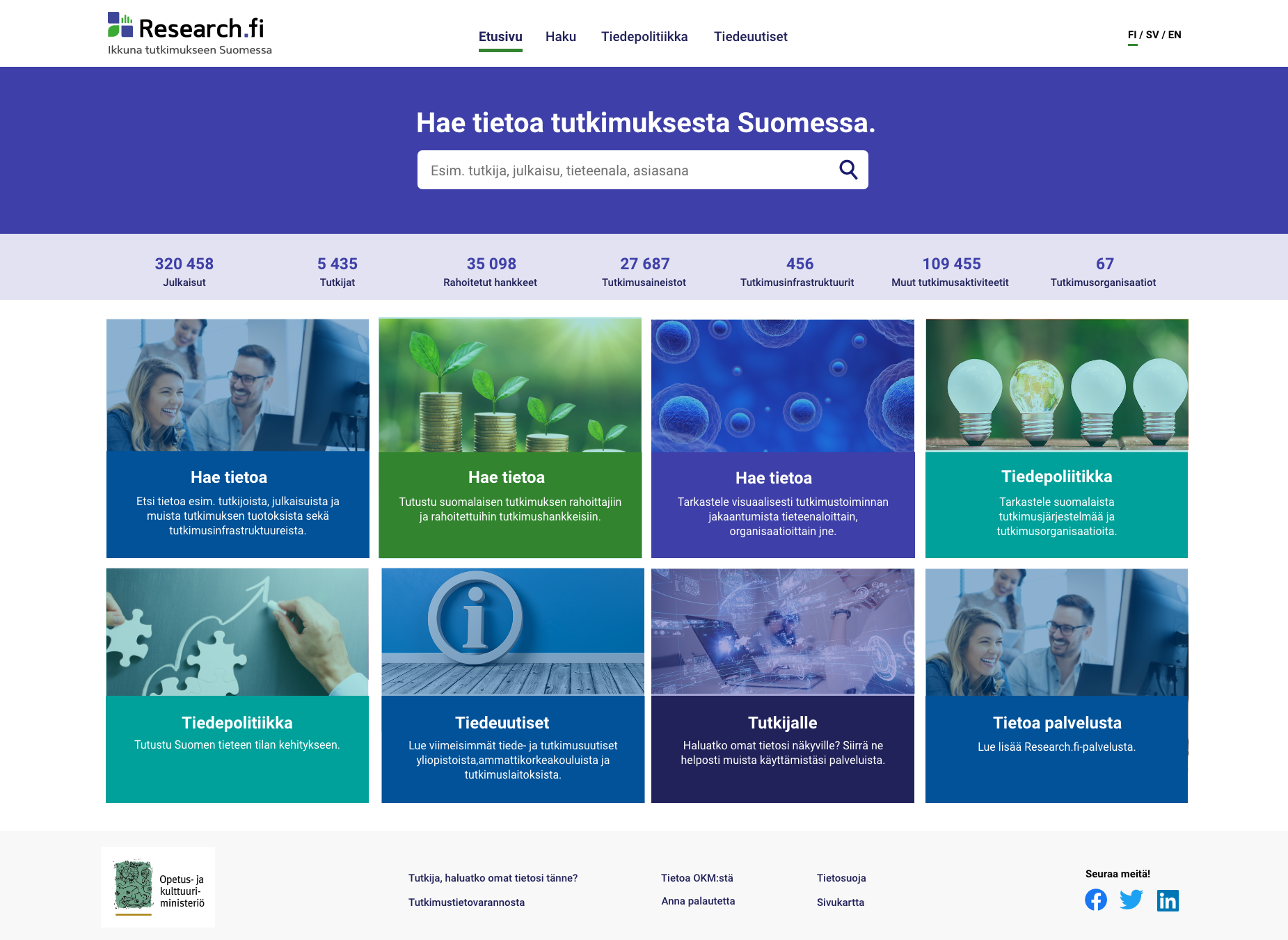 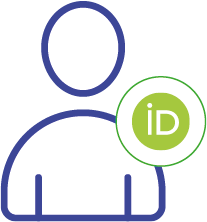 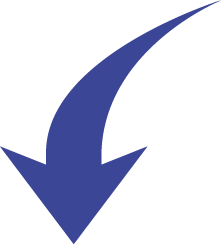 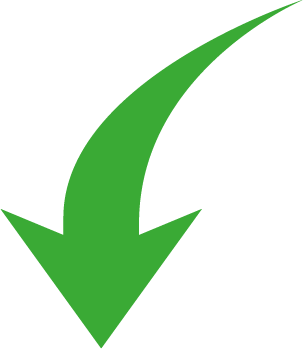 The Research Information Hub
Researcher’s MyData
Research.fi
Why
The details of researchers, publications, research datasets, research projects and research infrastructures will soon be available in one place.

There will be less reporting and administrative work as the data is available in a single location and information flows freely between services.




Results of both publicly and privately funded research will be openly accessible.

This will benefit researchers, research organizations, funding agencies, public administration and citizens.
Mistä tiedot tutkimustietovarantoon?
VIRTA -julkaisutietopalvelu
Julkaisutiedot 54 korkeakoulusta, tutkimuslaitoksesta ja yliopistosairaalasta. Mahdollistaa julkaisutietojen hyödyntämisen eri käyttötarkoituksissa.
JULKAISUT
Tutkimusinfrastruktuurien tietopankki
Infrastruktuurien tietopankki sisältää metatietoja tutkimusvälineistä, laitteistoista ja palveluista. Tällä hetkellä sisältää SA:n rahoittamia infroja – jatkossa myös tutkimusorganisaatioiden infratiedot.
Tutkimus-
organisaatiot
Tutkimuksen metatietovarannot, esim. Fairdata 
Fairdata-palveluun sisältyvät säilytyspalvelut (IDA ja Fairdata-PAS), kuvailutyökalu (QVAIN) ja metatietovarasto (METAX) ja hakupalvelu (ETSIN).
TUTKIMUSHANKKEET
TUTKIJAN TIEDOT
Tutkijan profiili
Tutkijan suostumuksella tutkimustietovarantoon siirrettäviä tietoja, mm. tutkijatunnisteet, tutkimusaiheet, affiliaatiot, tutkimustoiminnan tai asiantuntijuuden kuvaus sekä muut tutkimusaktiviteeit, esim. asiantuntijatehtävät, esiintymiset, tutkimusvierailut.
Hanketietovaranto
Tutkimusrahoitusprosessiin liittyviä tietoja julkisten ja yksityisten tutkimusrahoittajien rekistereistä. Rahoituspäätöksistä tietoja kerätään 2019 alkaen.
TUTKIMUSAINEISTOT
INFRASTRUKTUURIT
Tutkimus-
organisaatiot
Tutkimus-
organisaatiot
Tutkimus-rahoittajat
Aineisto-palvelut
Tutkimus-
organisaatiot
Infrastruktuuri-palvelut
ORCID